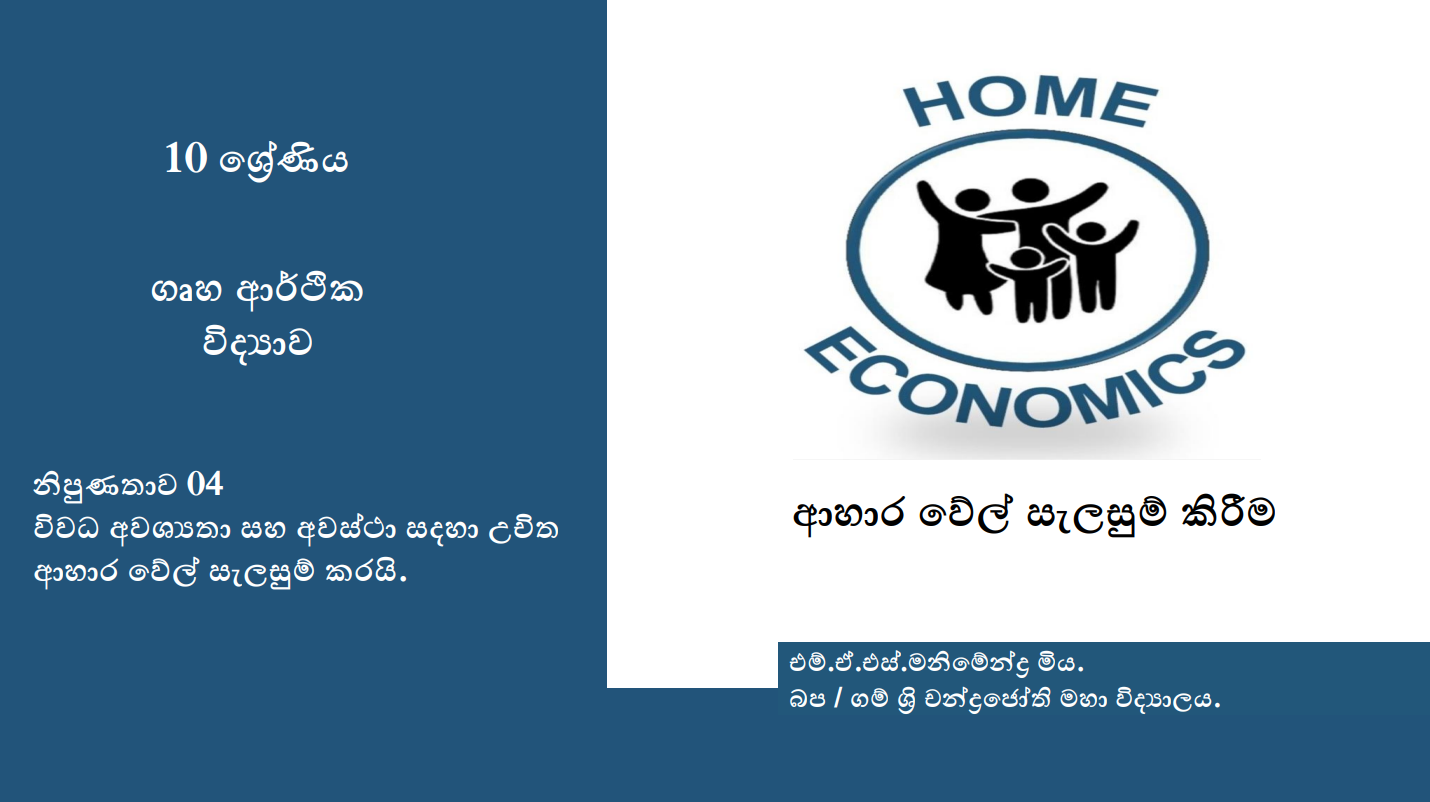 12 ශ්‍රේණිය

ගෘහ ආර්ථික විද්‍යාව
නිපුණතාවය 06 
ශ්‍රී ලංකාවේ රෙදිපිළි හා ඇඟලුම් කර්මාන්තය පිළිබඳ විමර්ශනය කරමින් විවිධ අවශ්‍යතා සඳහා නිර්මාණයට දායක වේ.
නිමි ඇඳුම් කර්මාන්තයේ විවිධ ක්‍රියාවලි
12 ශ්‍රේණිය 				ගෘහ ආර්ථික විද්‍යාව 				         නිපුණතා මට්ටම 6.2
නිපුණතාවය 		:    06) ශ්‍රී ලංකාවේ රෙදිපිළි හා ඇඟලුම් කර්මාන්තය පිළිබඳ විමර්ශනය කරමින්
                                              විවිධ අවශ්‍යතා සඳහා නිර්මාණයට දායක වේ.

නිපුණතා මට්ටම	:   6.2) නිමි ඇඳුම් කර්මාන්තයේ විවිධ ක්‍රියාවලි විමසා බලමින් ගුණාත්මක    
                                              තත්වයේ නිමි ඇඳුම් නිෂ්පාදනය සඳහා සැලසුම් සකස් කරයි
12 ශ්‍රේණිය 				ගෘහ ආර්ථික විද්‍යාව 				         නිපුණතා මට්ටම 6.2
පෙළපොත අධ්‍යයනය කර පහත සඳහන් ප්‍රශ්න වලට පිළිතුරු සපයන්න.  
ක්‍රියාකාරකම් 
    01. නිමි ඇඳුම් කර්මාන්ත ශාලාවක සිදු කෙරෙන ක්‍රියාවලියට අයත් නොවන පියවරක් නොවන්නේ , 
		1. මෝස්තර නිර්මාණය 
		2. පතරොම  නිර්මාණය  
		3. රෙදි කැපීම  
		4. පෙර පිළියම් කිරීම  
		5. නිමි ඇඳුම්වල තත්ව පරීක්ෂාව  
02. මෝස්තර නිර්මාණය සඳහා තොරතුරු ලබාගත හැකි මූලාශ්‍රයක් නොවන්නේ , 
		1. වෙළඳපොළ නිරීක්ෂණය
		2. පුවත්පත් මගින්  
		3. මෝස්තර සඟරා  
		4. මෝස්තර සහ වර්ණ පිළිබඳ විවිධ දැනුවත් කිරීම් 
		5. ඇඟලුම් නිෂ්පාදකයන්ගේ තරගකාරී නිර්මාණ
12 ශ්‍රේණිය 				ගෘහ ආර්ථික විද්‍යාව 				         නිපුණතා මට්ටම 6.2
3. රෙදිවල තත්ත්ව පරීක්ෂාව හා සම්බන්ධ කරුණක් වන්නේ ,
		1. රෙද්දේ පළුදුවීම් 
		2. මැස්මේ දිග. 
		3. මැස්මේ පළල
		4. මැස්මේ ගැඹුර 
		5. රෙද්දේ කැද ස්වභාවය 
 
 4. නිමි ඇඳුම් කර්මාන්ත ශාලාවක ඇසුරුම්කරණයට  ( packing ) අදාළ ක්‍රියාවලියක් නොවන්නේ , 
		1. ඝණ කඩදාසියක් යෙදීම 
		2. ලේබල් කිරීම 
		3. ක්ලිප්  කිරීම  
		4. උණුසුම් තෙරපීමක් ලබාදීම
		5. අල්පෙනෙති ගැසීම
12 ශ්‍රේණිය 				ගෘහ ආර්ථික විද්‍යාව 				         නිපුණතා මට්ටම 6.2
5. අත් මැස්ම හඳුන්වන මැහුම් වර්ගය වන්නේ ,  
		1. 100 
		2. 300 
		3. 400 
		4. 500
		5. 200 
 
6. එක් එක් කොටස් පතරොමේ හැඩයට කපා වෙන් කිරීම	……………… ලෙස හඳුන්වයි. 
 
7. වාණිජ මැහුම්වල තාවකාලික මැහුමක් ලෙස හඳුන්වන මෙම ක්‍රමය වන්නේ , 
 
8. නිමි ඇඳුම් කර්මාන්තයේ දී කැපීම සඳහා භාවිතා වන විවිධාකාර කැපුම් උපකරණ මොනවාද ? 
 
9. මෝස්තර නිර්මාණය යනුවෙන් කුමක් අදහස්වේද ? 
 
10. නිමි ඇඳුම් කර්මාන්ත ශාලාවක සිදු කෙරෙන ක්‍රියාවලියේ විවිධ පියවර මොනවාද ?
12 ශ්‍රේණිය 				ගෘහ ආර්ථික විද්‍යාව 				         නිපුණතා මට්ටම 6.2
පිළිතුරු  
 
 1. මෝස්තර නිර්මාණය. 
 
 2. පුවත්පත් මගින්. 
 
 3. රෙද්දේ  පළුදුවීම්. 
 
 4. උණුසුම් තෙරපීමක් ලබාදීම. 
 
 5. 200. 
 
 6. අවසාන කැපීම.
 
 7. 101 තනිනූලේ දම්වැල් මැස්ම.
12 ශ්‍රේණිය 				ගෘහ ආර්ථික විද්‍යාව 				         නිපුණතා මට්ටම 6.2
8.  වෘත්තාකාර  කැපුම් තලය , සෘජු කැපුම් තල පටි කැපුම් තලය , පටි කැපුම් තලය , කතුර.
 
9. විවිධ හැඩතල සහ වර්ණ සහිත රෙදි ද වෙනත් ව්‍යුහයන් ද යොදාගෙන අවශ්‍යතාව අනුව සුව පහසු අලංකාර
    ඇඳුමක් නිර්මාණය කිරීමයි.
 
10. 	මෝස්තර නිර්මාණය.
      	පිරි සැලසුම් නිර්මාණය.        
      	පතරොම නිර්මාණය.       
      	මාකර් සටහන් තැබීම. 
      	රෙදිවල තත්ව පරීක්ෂාව.
      	රෙදි කැපීම. 
      	මැසීම.  
      	නිමි ඇඳුම්වල තත්ව පරීක්ෂාව.  
      	නිමාව. 
            	ඇසුරුම්කරණය.
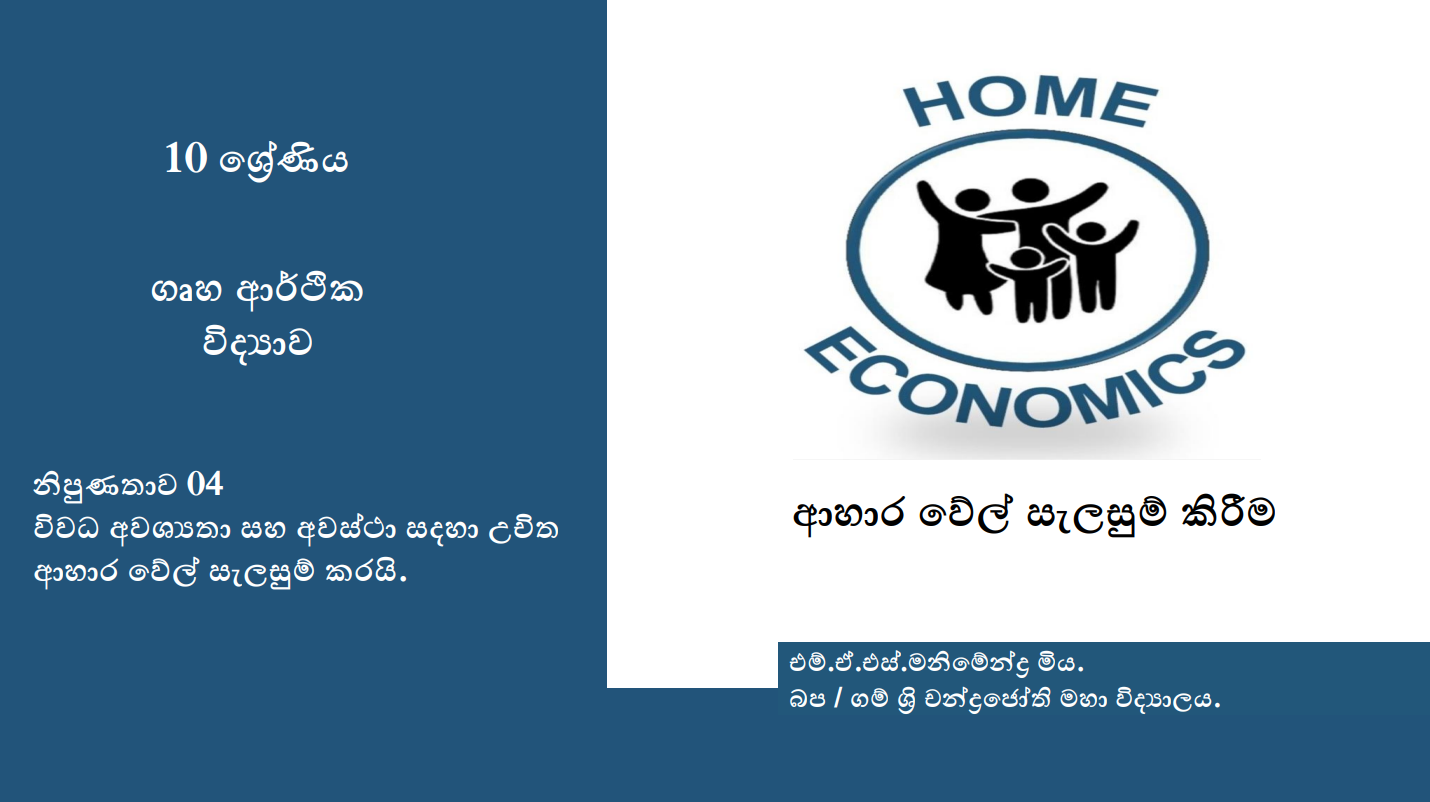 12 ශ්‍රේණිය

ගෘහ ආර්ථික විද්‍යාව
ඔබට විශිෂ්ඨ ජයක්.....

පාඩම : - නිමි ඇඳුම් කර්මාන්තයේ විවිධ ක්‍රියාවලි
නිපුණතාවය 06 
ශ්‍රී ලංකාවේ රෙදිපිළි හා ඇඟලුම් කර්මාන්තය පිළිබඳ විමර්ශනය කරමින් විවිධ අවශ්‍යතා සඳහා නිර්මාණයට දායක වේ.